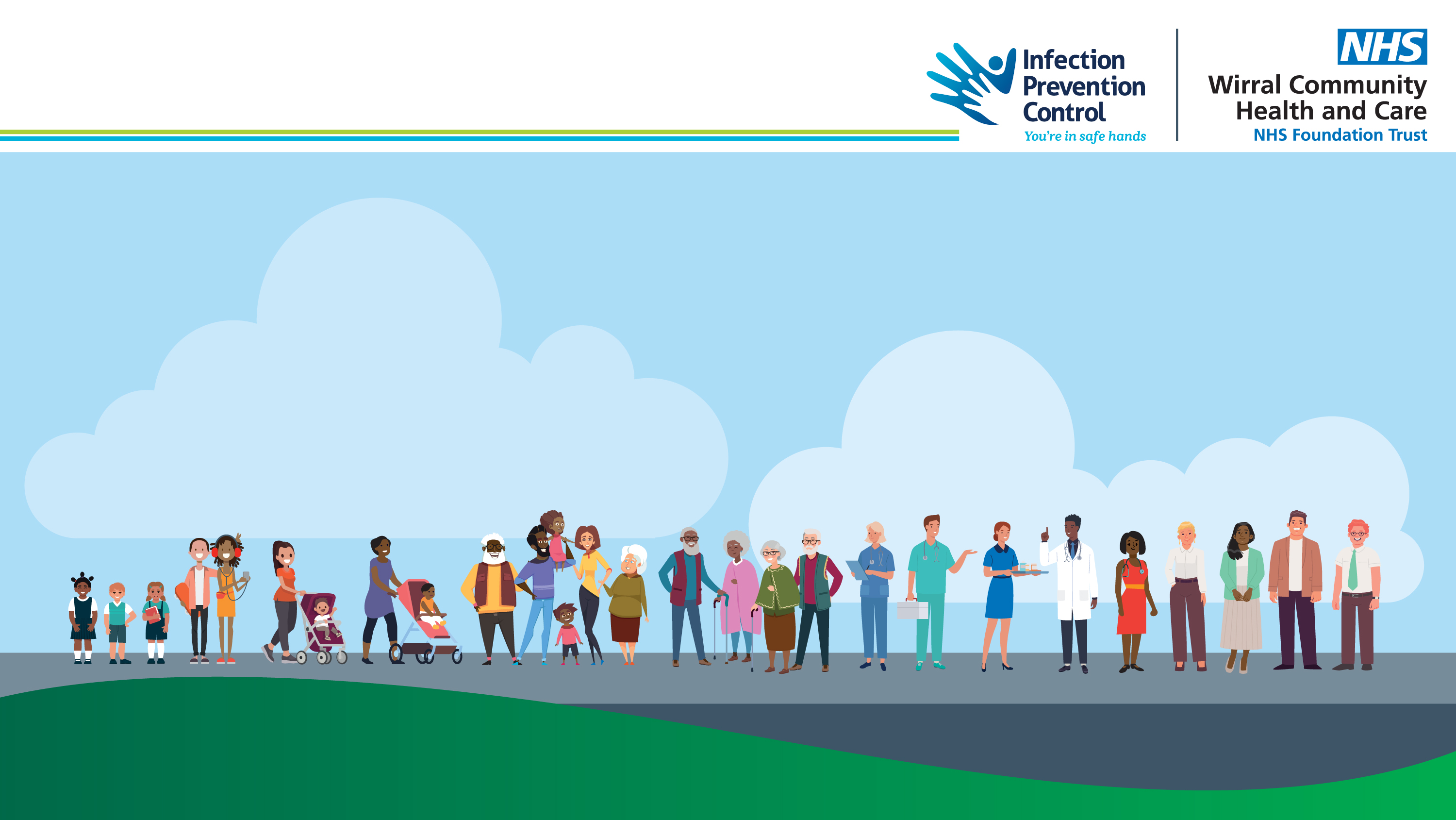 Infection Prevention Control Service – IPC champions
Audit
Where to find your self audit tools IPC digital Hub
Where to find your self audit tools… IPC digital Hub
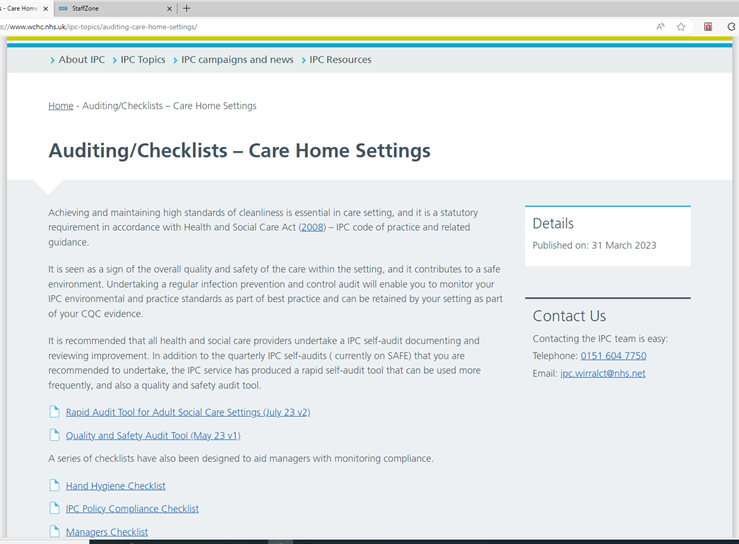 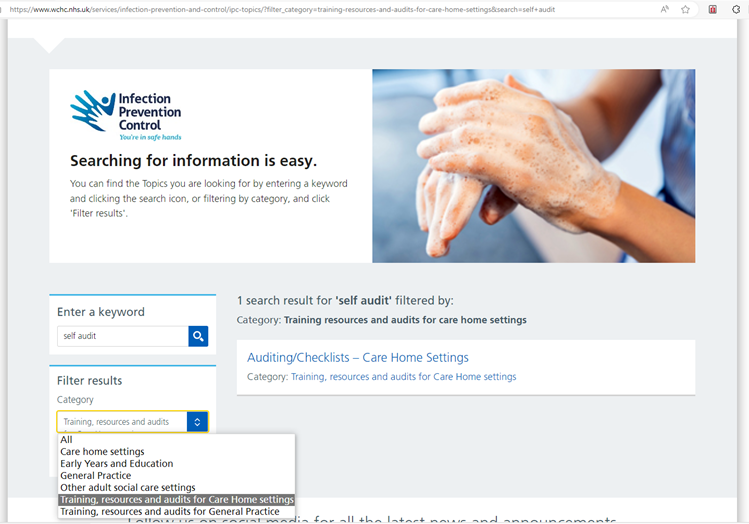 Infection Prevention and Control - Wirral Community Health and Care NHS Foundation Trust (wchc.nhs.uk)
Auditing/Checklists - Care Home Settings - Wirral Community Health and Care NHS Foundation Trust (wchc.nhs.uk)
Lets look at the audit tool..
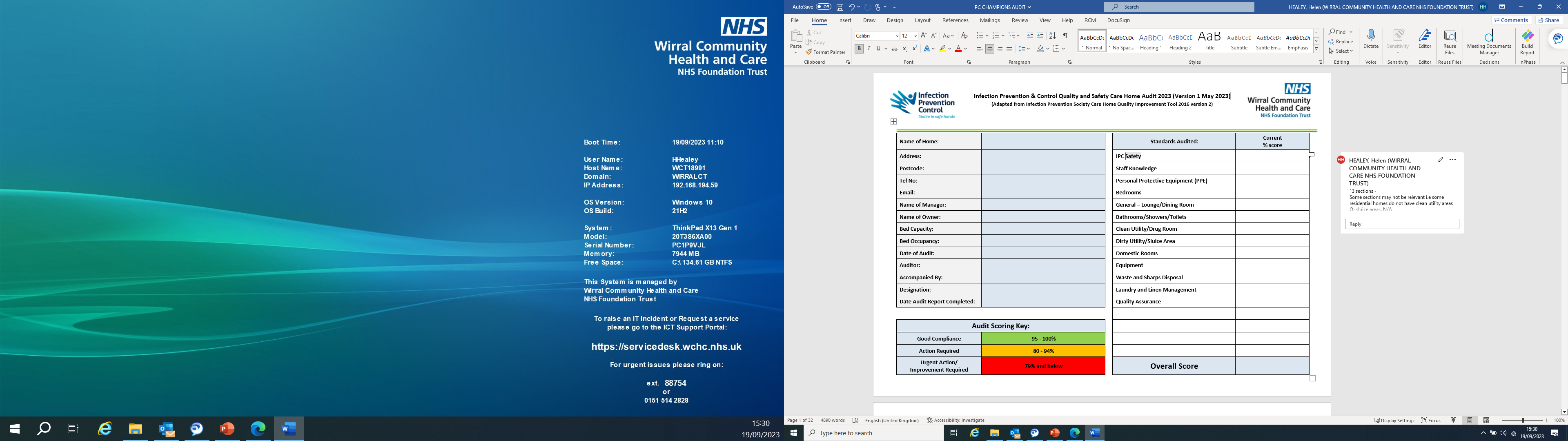 How often should we be completing Audit
Quality and Safety Audit (Full Audit tool) recommended to be done annually
Rapid audit tool for adult social care settings – recommended to be done  quarterly 
Both should have action plans that are monitored regularly
Thank you for listening